Telkin Yöntemi 暗示法
Buse Akar 16010857
Bulgar psikoterapist ve eğitimci Georgi Lozanov tarafından ruh bilim verilerinden yararlanılarak geliştirilen yabancı dil öğretim tekniğidir.

Bu yöntemde yabancı dil öğrenmeye ket vuran psikolojik engellerin üzerinde durulmaktadır.
Öğrenmeyi engelleyen
duyuşsal bariyerler
Dışsal nedenler
İçsel nedenler
Önceki Deneyimlerimiz
Çevre
Daha önce İngilizce’yi öğrenemedim, Çince'yi nasıl öğreneceğim?
Çince dünyanın en zor dili. Öğrenebileceğine emin misin?
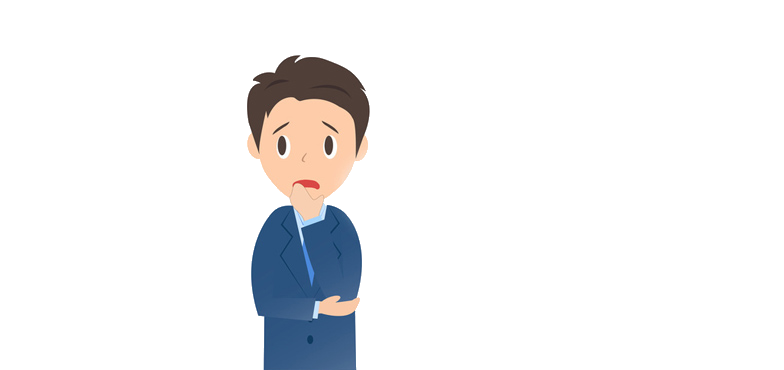 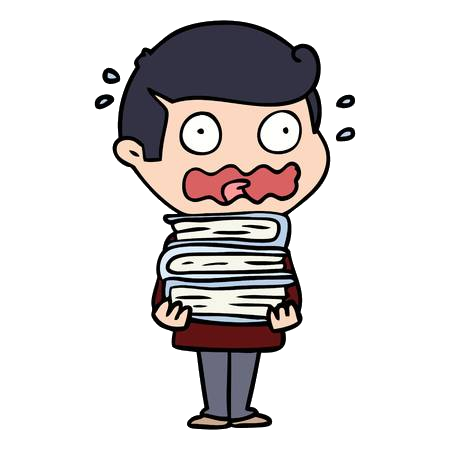 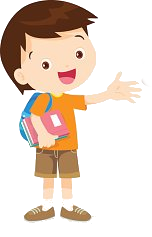 Telkin Yönteminin Kullanımı
Ders ortamı aydınlık, konforlu ve ilgi çekici olarak düzenlenmelidir.Duvarlara çeşitli renklerde dil bilgisi kuralları ve kelimeler asılarak öğrencilerin farkında olmadan öğrenmeleri sağlanmalıdır.
Bu yöntemin dikkat çektiği en önemli nokta, öğrenilen bilgilerin her zaman bilinçli olarak öğrenilmediği aksine farkına varmadan da birtakım bilgilerin öğrenilebileceği gerçeğidir.
Derse başlamadan önce her öğrenciye yeni bir isim ve kimlik kazandığı telkin edilir.Yabancı dildeki günlük konuşmalar müzik eşliğinde öğretilir.
Öğrencinin ruhsal açıdan da dinlenmesini sağlayan klasik ve barok müziğin tercih edilmesi önerilir.
Olumsuz sözcüklerden kaçınılmalıdır. Korku, kaygı ve stres bireylerin öğrenme isteklerini olumsuz etkiler.Analitik düşünmeyi engeller.
X
X
Mecbur Olmak
Zorluk
X
Problem
Bu yöntemde diyaloglar çok önemsenir ve genellikle üç aşamada öğretilir;

Birinci aşamada diyalog, gerekli açıklamalar yapılarak baştan sona kadar öğrencilere okunur.

İkinci aşamada vurgu ve tonlamalara dikkat edilerek diyalog müzik eşliğinde tekrar okunur.

Üçüncü aşamada öğrencilerin rahat koltuklarında oturarak gözleri kapalı bir şekilde müzik eşliğinde diyalogu dinlemeleri ve tekrar etmeleri istenir.
Anlamı daha anlaşılır hale getirmek için anadilde çeviriye yer verilir.
Sık sık “Yapabileceklerinizin bir sınırı yok.” , ”Sizler dil öğrenmekte çok yeteneklisiniz.” gibi telkinler verilmelidir.
Öğrencilerin derste daha aktif hale gelmesi için soru-cevap, çeviri gibi yöntemlerle bilgiler pekiştirilebilir.
Öğretmen yanlışlara karşı toleranslı olmalıdır.Yanlışı hemen düzeltmek yerine ders sonunda bilginin doğru formunu öğrenciye aktarmalıdır.Önemli olan form değil içeriktir.

Ders bitiminde öğrenciye ödev verilmez fakat öğrenilenleri tekrar etmesi tavsiye edilir.
Eleştiriler
Telkin yöntemi, literatürde bilimsel bir yabancı dil öğretim tekniği olarak kabul görmemiştir.

Sayı bakımından kalabalık sınıflarda kullanılması zordur ayrıca ders ortamının hazırlanması zahmetlidir ve ekonomik açıdan masraflıdır.

Plasebo etkisi olduğu iddia edilir.
Bu yöntemi uygulayacak öğretmenin özel eğitimli, deneyimli ve donanımlı olması gerekir.

Öğrencileri öğrenmede telkine bağımlı bir hale getirebilir.

Yöntem dil öğrenimi açısından eksik bulunur.

Yöntem çocuklar üzerinde etkili değildir.Sadece yetişkinler için tercih edilir.
Telkin Yönteminin Gelişimi
Telkin yöntemi kendi ile birlikte dört ana kola ayrılmıştır.
Süper Öğrenme
(Super Learning)
Telkin Yöntemi
(Suggestopedia)
Hızlandırılmış Telkin Yöntemi
(SALT)
Psychopedia
Toplu Fiziksel Tepki(TRP)
Konuşma ve eylemin birlikteliği çevresinde oluşturulmuş yabancı dil öğretim tekniğidir.
Dr.James Asher tarafından geliştirilmiştir.
Telkin Yönteminden türediği iddia edilir.
Dili fiziksel aktiviteler ile öğretmeyi amaçlar.
Kaynakça
MEMİŞ Muhammet R., ERDEM Mehmet D.(2013) .YABANCI DİL ÖĞRETİMİNDE KULLANILAN YÖNTEMLER,KULLANIM ÖZELLİKLERİ VE ELEŞTİRİLER. Turkish Studies(8)9, 297-318, ANKARA-TÜRKİYE. DOI: 10.7827/TurkishStudies.5089.

AKPINAR DELLAL Nevide, AKBAY PİŞKİN Melek.(2015). YABANCI DİL ÖĞRETEN EĞİTİMCİLERİN TELKİN YÖNTEMİNE İLİŞKİN ALGI VE GÖRÜŞLERİ.Turkish Studies(10)3, 37-50, ANKARA-TÜRKİYE. DOI: 10.7827/TurkishStudies.7267.

SHAH Maulika D.(2019).Suggestopedia.Journal of The Gujarat Research Society(21)10, 1477-1482, AHMEDABAT, GUJARAT-HİNDİSTAN.

İŞCAN Adem.(2011). YABANCILARA TÜRKÇE ÖĞRETİMİNDE SUGGESTOPEDIANIN
   (TELKİN YÖNTEMİ) KULLANIMI.Turkish Studies(6)1, 1317-1322, TÜRKİYE. 

魏利霞.(2007). 中国十四年暗示教学法研究统计分析. 四川教育学院学报(23)7 , 91-94, ÇİN HALK CUMHURİYETİ.